旧優生保護法 に よる子ども が できなく なる手術 など を うけた 人 へ
きゅう
ゆ う
せ い
ほ
ご
ほ う
こ
し ゅ
じゅつ
ひ と
か ね
お金 を うけとる こと が できます。
きゅうゆう せい   ほ   ご  ほう いち  じ  きん  し きゅうほう
旧優生保護法一時金支給法 に ついて
平成 31年 4月 に 「旧優生保護法一時金支給法」 と いう 法律 が できました。
この 法律 には 本人 の 気持ち も 聞かれる ことなく
子ども が できなく なる 手術 など を うけ
からだ や 心 に 大きな 苦しみ や 痛み を うけた こと に ついて
おわび する と かいて あります。
この 法律 は 子ども が できなく なる 手術 など を うけた 人 に
お金 を 払う こと を さだめて います。
へいせい
ねん
がつ
きゅうゆう せい  ほ   ご  ほう いち  じ  きん  し きゅうほう
ほうりつ
き
ほうりつ
ほん にん
き   も
こ
しゅじゅつ
こころ
おお
くる
いた
ほうりつ
こ
しゅじゅつ
ひと
かね
はら
せい  きゅう　　き　 げん　　　    れい   わ　　　　       ねん　　 　    がつ　　　　　   にち
【請求期限：令和11年４月23日】
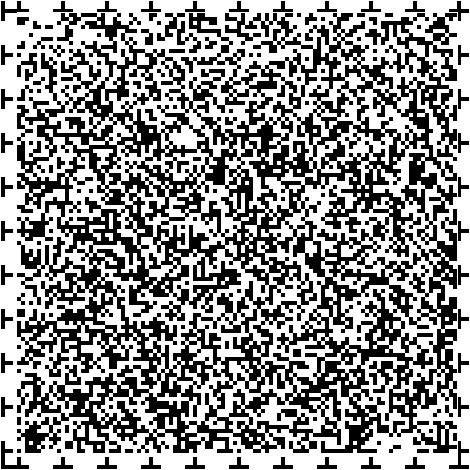 ほうかいせい　　　　 せいきゅうきげん    ねんえんちょう
法改正により、請求期限が５年延長されました。
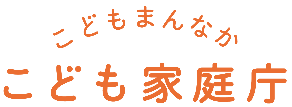 このマークは、視覚に頼れない方などが使う音声コード（Uni-Voiceコード）です。
お金 を うけとる こと が できる
人 は どのような 人 ですか？
昭和 23年 9月 11日 から 平成 8年 9月 25日 の 間に
● 子ども が できなく なる 手術 を うけた 人
● 子ども が できなく なるよう に 放射線 を あてられた 人 です。

うけとる お金 は いくら ですか？
一人 320万円 です。

いつまで 手続き が できますか？
令和 11年 の 4月 23日 まで です。
か ね
ひ と
ひ と
しょう わ
ねん
がつ
にち
へいせい
ねん
がつ
にち
あいだ
ひと
こ
しゅじゅつ
こ
ほうしゃせん
ひと
か ね
ひ と り
まん えん
て
つづ
れい　わ
ねん
がつ
にち
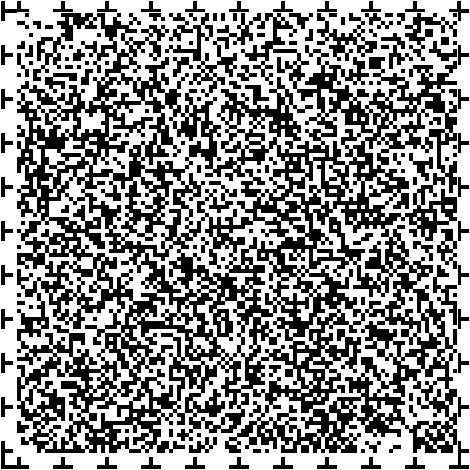 お金 を うけとる 手続き の 方法 が
わからなかったり 相談 したい 人 は
住んで いる 都道府県 や こども家庭庁 の 窓口 に
相談 しましょう。
かね
て つづ
ほう ほう
そうだん
ひと
す
と  どう ふ けん
かていちょう
まど ぐち
そう だん
つぎ
と どう ふ けん
まど ぐち
● 都道府県 の 窓口 は 次 の ページ にあります。

● こども家庭庁 の 窓口

　   電話番号  03-3595-2575  　　     FAX  03-3595-2753
　   メールアドレス　ichijikin@cfa.go.jp
　   受付時間 10：00～17：00　（月曜日 から 金曜日。土日祝日 年末年始 を 除く。）
かていちょう
まど ぐち
でん わ ばん ごう
ふぁっくす
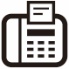 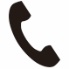 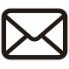 うけ つけ じ かん
げつよう び
きんよう び
どにちしゅくじつ
ねんまつねん し
のぞ
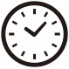 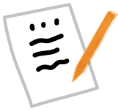 ほうほう
かね
お金 を うけとる ため の 方法
せいきゅうしょ
①　請求書 を かきます
　　（請求書 の かき方 が わからなかったら 都道府県 の 窓口 に 相談 できます）

②　手続き に 必要 な 資料 （手術 を うけた こと が わかる 診断書 や 住民票 や 障害者手帳 の コピー など） を 手に いれます

③　住んで いる 都道府県 の 窓口 に ① の 請求書 ② の 資料 を 出します
　　（郵便 で おくる こと も できます）
せいきゅうしょ
かた
と どう ふ けん
まどぐち
そうだん
てつづ
ひつよう
しりょう
しゅじゅつ
しんだんしょ
じゅうみんひょう
しょうがいしゃ て ちょう
て
す
と どう ふ けん
まどぐち
せいきゅうしょ
しりょう
だ
ゆうびん
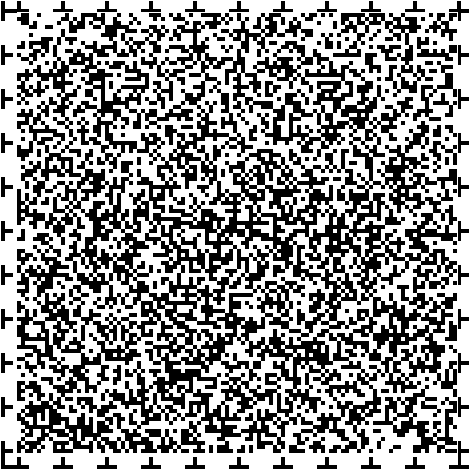 と　どう  ふ　けん
まど ぐち
都道府県 の 窓口
れいわ　 ねん　  がつ　 にち　 げんざい
令和６年４月１日 現在
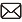 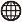 かながわけん
おおさかふ
ふくおかけん
ほっかいどう
きゅうゆうせいほごほう　 かん　　　いちじきんしきゅううけつけ そうだんまどぐち
きゅうゆうせいほごほう いち じ きんうけつけ  そうだんまどぐち
きゅうゆうせいほごほう いち じ きんしきゅううけつけ  そうだんまどぐち
きゅうゆうせいほごほう　　 かん　　　 そうだん し えん
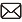 ひょうごけん
さがけん
あおもりけん
にいがたけん
きゅうゆうせいほごほう せんようそうだんまどぐち
きゅうゆうせいほごほう いちじきんせいきゅうそうだんまどぐち
きゅうゆうせいほごほう いち じ きんうけつけ  そうだんまどぐち
きゅうゆうせいほごほう いち じ きんうけつけ  そうだんまどぐち
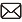 とやまけん
ならけん
ながさきけん
いわてけん
きゅうゆうせいほごほう　いち じ きんうけつけ そうだんまどぐち
な ら け ん  きゅうゆうせいほごほう　いち じ きん うけつけ  そうだんまどぐち
きゅうゆうせいほごほう いち じ きんうけつけ  そうだんまどぐち
きゅうゆうせいほごほう いち じ きんうけつけ そうだんまどぐち  けんほけんじょ
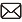 いしかわけん
わかやまけん
くまもとけん
みやぎけん
きゅうゆうせいほごほう いち じ きんうけつけ  そうだんまどぐち
きゅうゆうせいほごほう いち じ きんうけつけ  そうだんまどぐち
きゅうゆうせいほごほう いち じ きんうけつけ  そうだんまどぐち
みや ぎ けん きゅうゆうせいほごほう  いち じ きんうけつけ   そうだんまどぐち
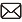 ふくいけん
とっとりけん
おおいたけん
あきたけん
けんこうふくしぶ　　　　　  みらいか　 けんないかくけんこうふくし
きゅうゆうせいほごほう そうだん せいきゅううけつけまどぐち
きゅうゆうせいほごほう そうだんまどぐち
きゅうゆうせいほごほう いち じ きんうけつけ  そうだんまどぐち
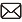 やまなしけん
しまねけん
みやざきけん
やまがたけん
きゅうゆうせいほごほう いち じ きんうけつけ  そうだんまどぐち
きゅうゆうせいほごほう いち じ きんうけつけ  そうだんまどぐち
きゅうゆうせいほごほう いち じ きんうけつけ  そうだんまどぐち
きゅうゆうせいほごほう いち じ きんうけつけ  そうだんまどぐち
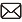 ながのけん
おかやまけん
かごしまけん
ふくしまけん
きゅうゆうせいほごほう いち じ きんうけつけ  そうだんまどぐち
きゅうゆうせいほごほう そうだんまどぐち
か ご しま けんきゅうゆうせいほ ご ほう いちじきんうけつけ　 そうだんまどぐち
きゅうゆうせいほごほう　　 かん　　　 そうだんまどぐち
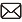 み らい ぶ  こ そだ    し え ん か  ぼ し ほ け ん は ん
ぎふけん
ひろしまけん
おきなわけん
いばらきけん
きゅうゆうせいほごほう いち じ きんしきゅううけつけ  そうだんまどぐち
きゅうゆうせいほごほう いち じ きんうけつけ  そうだんまどぐち
きゅうゆうせいほごほう いち じ きんうけつけ  そうだんまどぐち
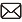 しずおかけん
やまぐちけん
とちぎけん
きゅうゆうせいほごほう いち じ きんうけつけ  そうだんまどぐち
きゅうゆうせいほごほう いち じ きんうけつけ  そうだんまどぐち
きゅうゆうせいほごほう かんけいそうだんまどぐち
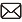 あいちけん
とくしまけん
ぐんまけん
きゅうゆうせいほごほう いち じ きんうけつけ  そうだんまどぐち
きゅうゆうせいほごほういちじきんしきゅう　 かん　　　うけつけ そうだんまどぐち
きゅうゆうせいほごほう いち じ きんうけつけ  そうだんまどぐち
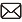 みえけん
かがわけん
さいたまけん
きゅうゆうせいほごほう いち じ きんうけつけ  そうだんまどぐち
きゅうゆうせいほごほう いち じ きんうけつけ  そうだんまどぐち
きゅうゆうせいほごほう いち じ きんうけつけ  そうだんまどぐち
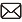 しがけん
えひめけん
ちばけん
きゅうゆうせいほごほう いち じ きんうけつけ  そうだんまどぐち
きゅうゆうせいほごほう いち じ きんうけつけ  そうだんまどぐち
きゅうゆうせいほごほう いち じ きんうけつけ  そうだんまどぐち
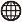 きょうとふ
こうちけん
とうきょうと
きょうとふ  きゅうゆうせいほごほう いち じ きんそうだん
きゅうゆうせいほごほう いち じ きんうけつけ  そうだんまどぐち
きゅうゆうせいほごほう いち じ きんうけつけ  そうだんまどぐち
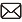 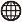 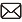 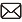 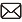 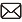 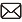 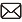 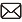 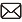 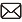 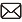 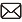 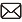 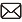 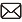 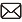 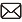 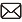 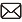 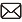 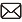 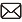 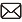 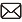 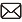 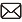 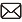 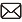 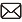 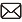 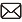 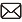 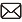 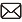 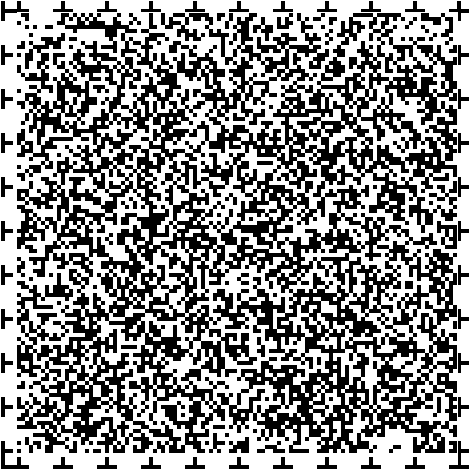 かていちょう
とくせつ
かく と どう ふ けん
くわしく は こども家庭庁 の 特設サイト や 各都道府県 の ホームページ など を みて ください。
きゅうゆうせい ほ ご ほう
ゆうせいしゅじゅつ
とう
う
かた
「旧優生保護法 に よる 優生手術 等 を 受けた 方へ」https://www.cfa.go.jp/kyuuyuuseiichijikin/
きゅうゆうせいほごほう  いちじきん　とくせつ
旧優生保護法一時金特設サイト
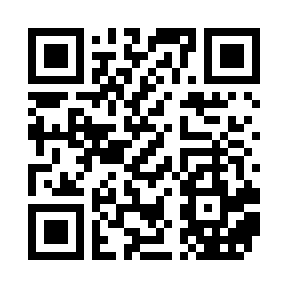